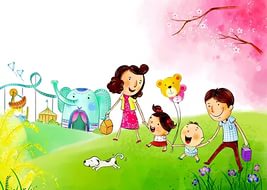 Семья – основа нравственного воспитания
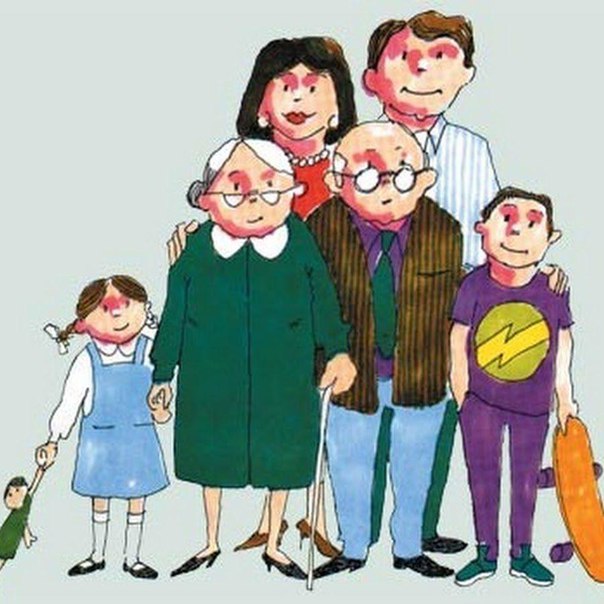 Что такое нравственность?
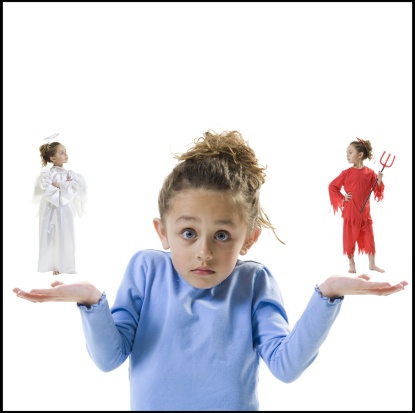 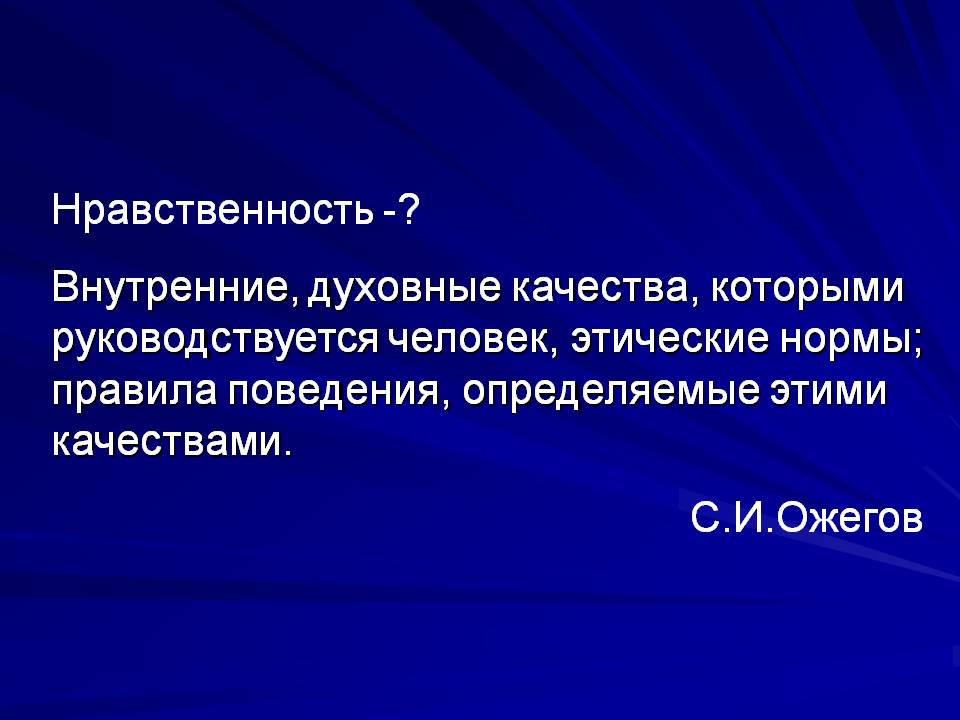 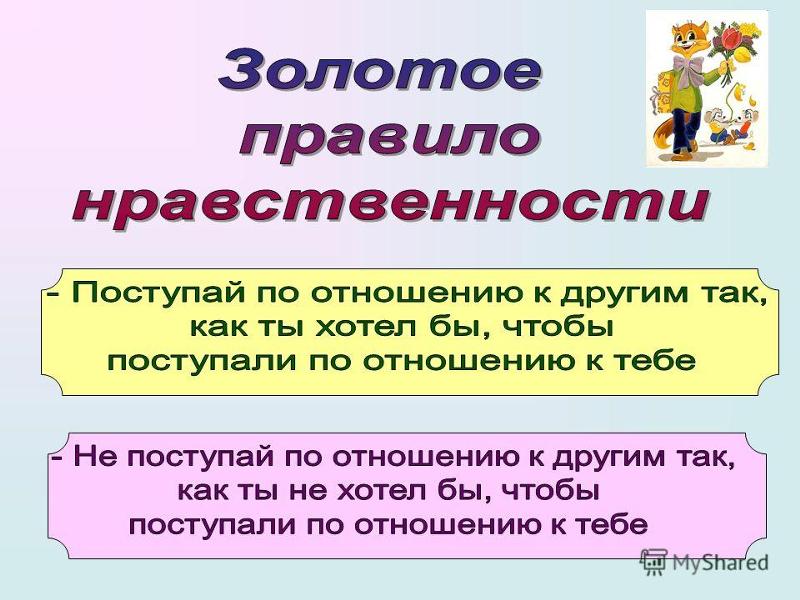 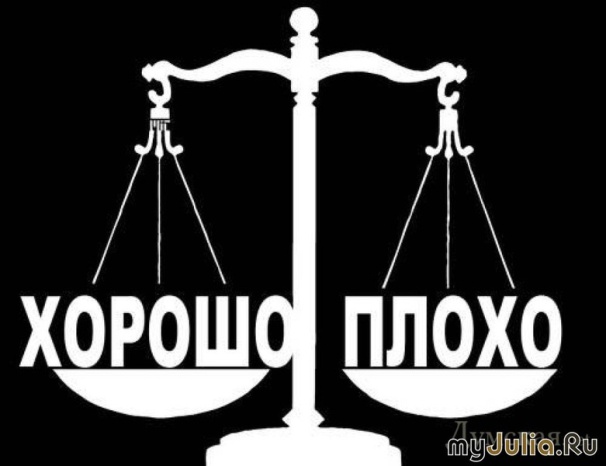 Нравственный мир человека — это мир ценностей, которые выражаются моральными категориями.
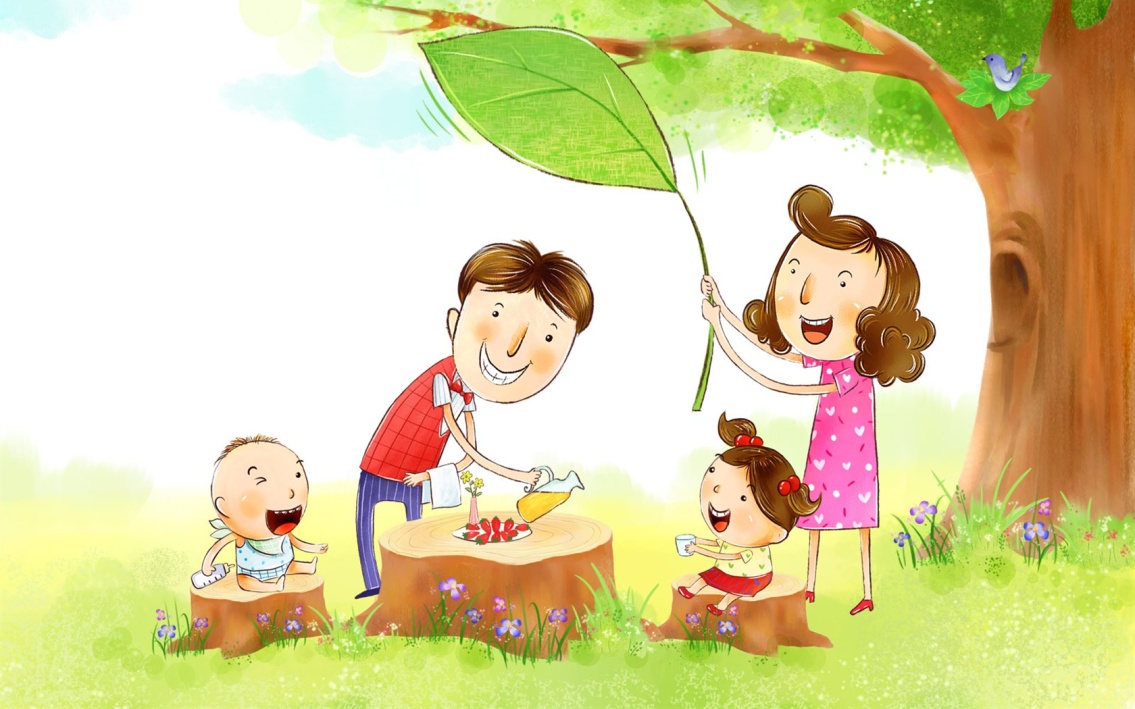 Духовный мир семьи 
– основа 
духовно-нравственного  
воспитания детей.
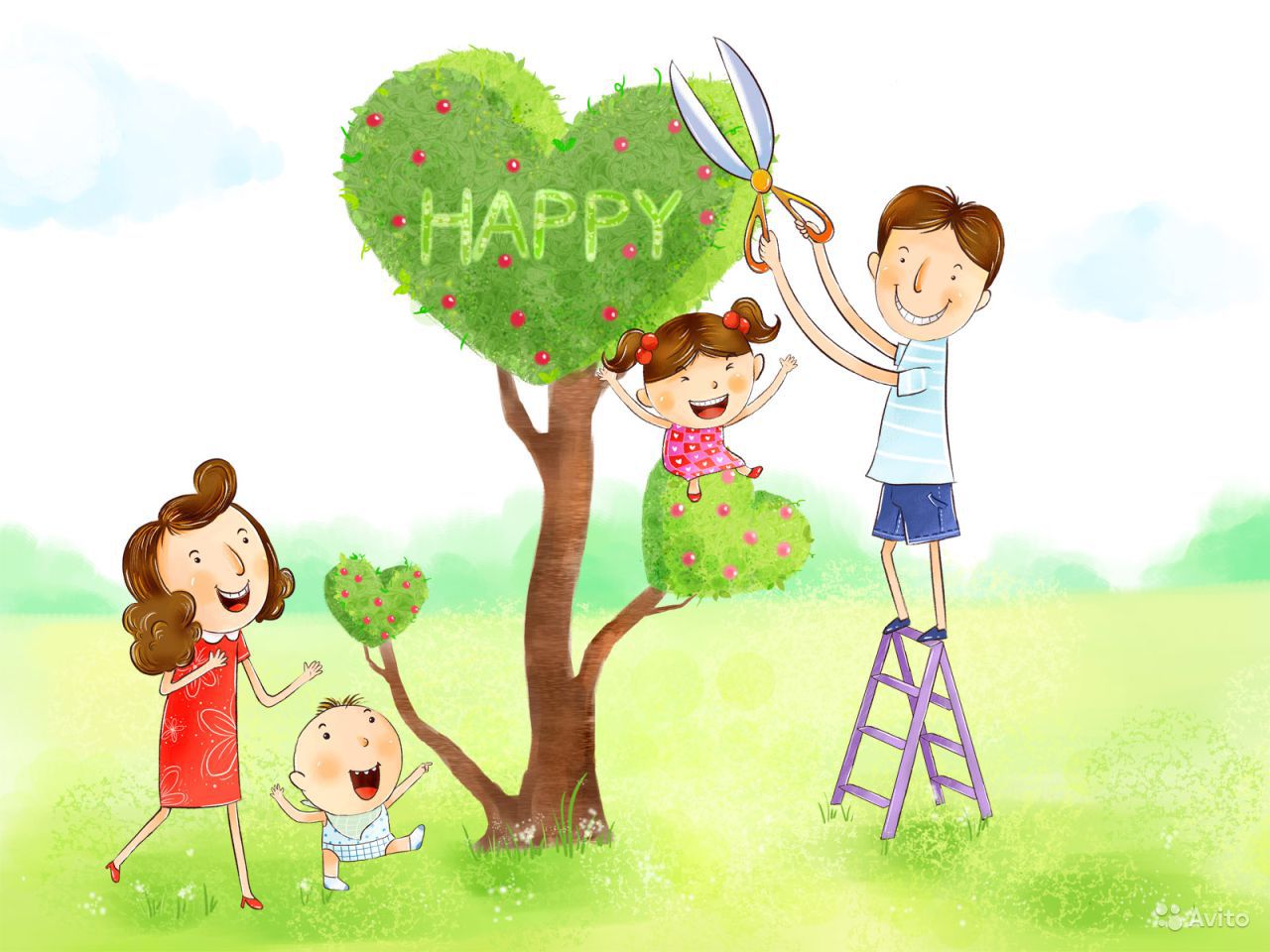 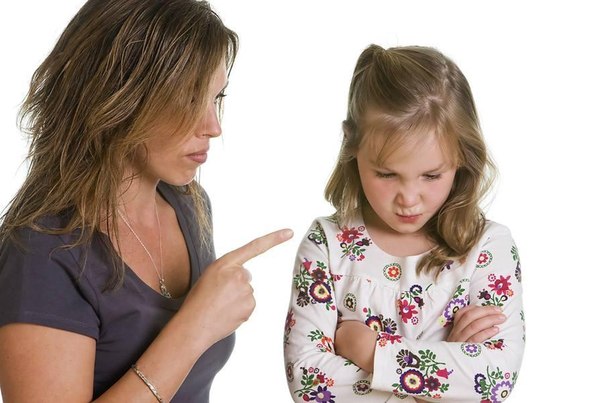 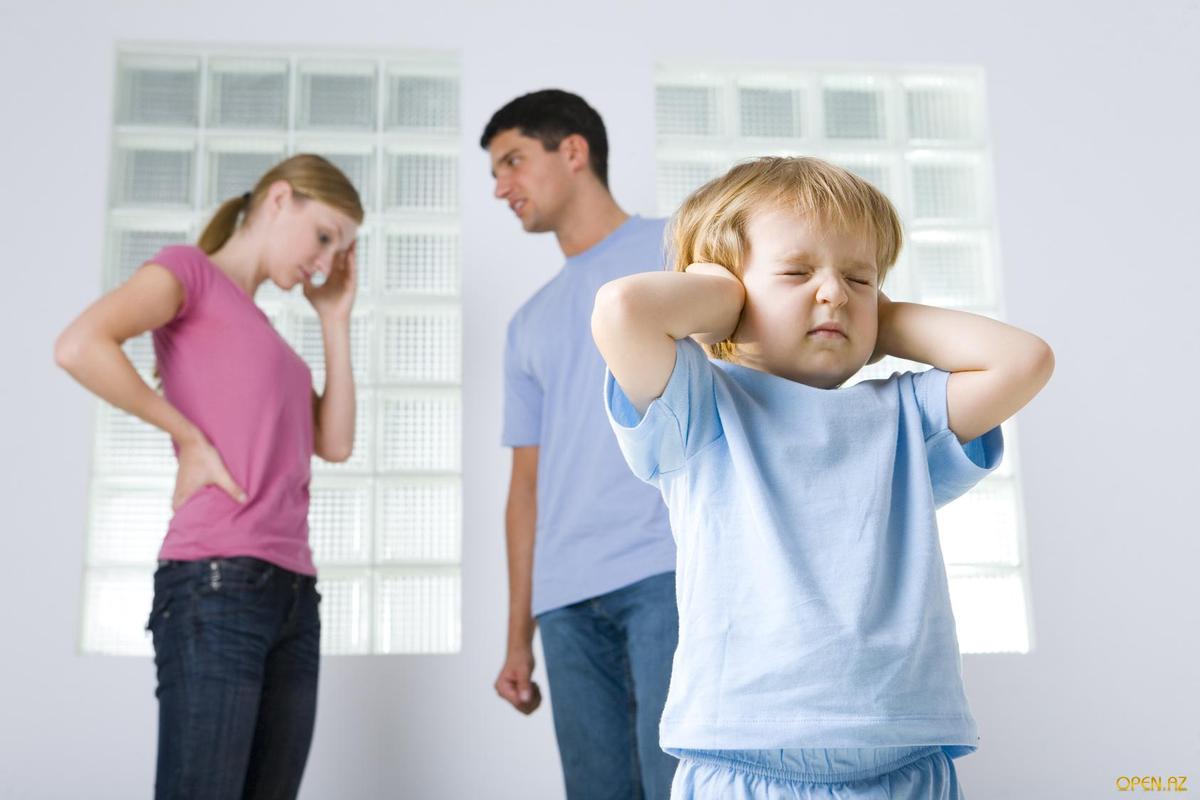 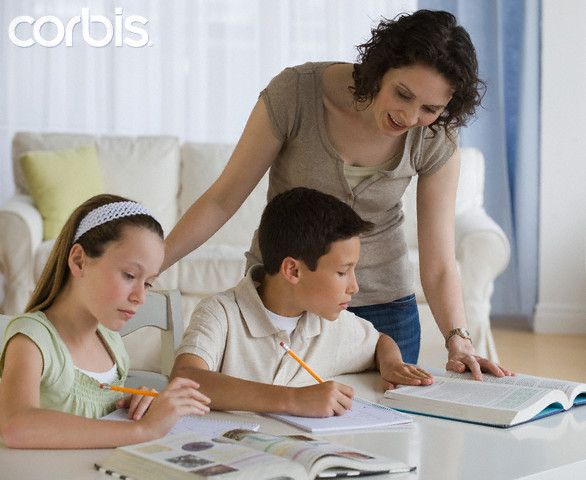 Спасибо за внимание!
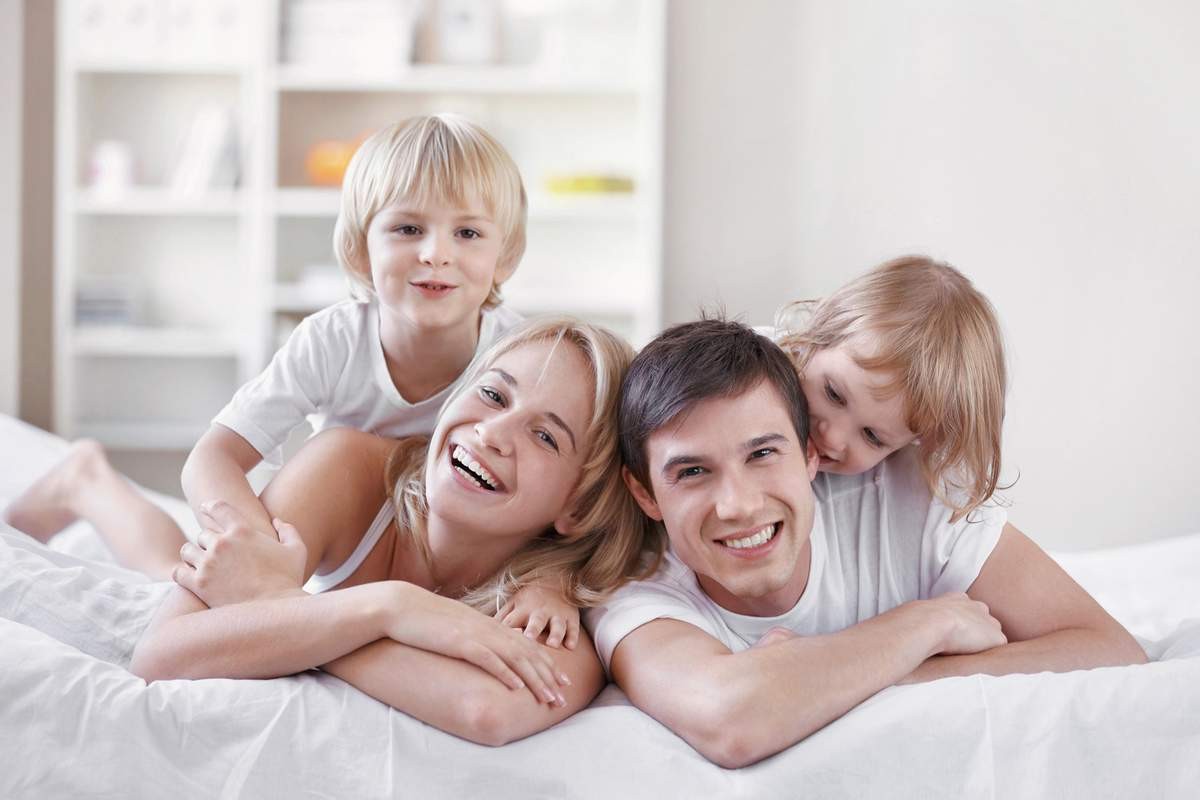